Dissertation on
“ Project ramp-up plan of an upcoming 230 bedded super specialty hospital in Dwarka, New Delhi and critically analyze the phases of ramp-up in terms of project schedule overrun.” 

Guided by-                            	Presented by-
Ms. Kirti Udayai			Dr. Rashu Rai
Associate Dean			PG/15/065
IIHMR, New Delhi
ORGANIZATION IN BRIEF
Aakash healthcare is a private limited company (AHPL) is a state of the art healthcare facility and the first smart hospital in south – West Delhi.
Aakash healthcare super-specialty hospital kicked off on 11th January, 2014.
Aakash healthcare is furnished with 230 beds in 1st phase, 8 state of the art operating rooms, 70 bedded medical and surgical critical care unit, specialized dialysis unit, 24 hours cardiac emergency & trauma service.
AAKASH HEALTHCARE CORE VALUES
Vision: To become the most desired healthcare brand by providing compassionate, caring and world class service with the help of talented team of doctors, professionals and latest technology.
Mission: To achieve highest patient satisfaction index by delivering patient-centric best healthcare service amongst the local and extended community.
Values:  	 I-  Integrity
 	 C- Compassion
                A- Accountability
              	 R- Respect
             	 E- Excellence
BACKGROUND
A hospital project when planned for construction has to undergo various different phases to achieve the final shape as was planned initially.
Cost factor is involved with every phase.
Every phase of a project is equally important and has an effect on other phases of the project. Project management hence becomes very crucial in a project. Effective project management can ensure-
Better predictability leading to commitments that can be met.
Optimal utilization of resources.
Better coordination between various teams involved at site.
Timely completion of various steps involved.
Lower cost through reduced rework, better resource management, better planning.
Improved quality through proper quality planning and control
Better visibility into project health and state leading to timely intervention.
Project scheduling is an important check on the progress rate of the project. 
Equipment procurement is another important aspect of project.
RATIONALE OF THE STUDY
Project management is a mix of two major components i.e. time and money. This boil down to one common denominator that project management basically is capital management which can be in form of liquid cash or time which can impact the business plans in form of delays.
A very high degree of opportunity cost is involved in all major decisions of a project. Hence, all these decisions need to be closely monitored to understand the cause and reasons for deviations in plans and over runs which may happen.
Also, for a quarter year over run in project we need to understand it is not only the cost incurred for that amount of time but also the loss of opportunity which we incurred in the business.
In order to learn what went wrong and implement measures to control the same in upcoming projects, this study becomes a must.
OBJECTIVES
GENERAL OBJECTIVE:
	To critically analyze the project ramp up plan of an upcoming 230 bedded multi super specialty hospital and interpret the reasons for project schedule overrun and make necessary recommendations to avoid project schedule overrun in future projects.
SPECIFIC OBJECTIVES:
To define various phases and timelines of  hospital project.
To interpret the various reasons for project schedule overrun and make necessary recommendations to ensure timely completion of next new hospital project.
METHODOLOGY
STUDY AREA- Aakash Healthcare Super Specialty Hospital
STUDY DESIGN- Descriptive Study
STUDY DURATION- 3 months (1st February,2017-30th April,2017)
MODE OF DATA COLLECTION-
A self administered unstructured interview was conducted with the key informants of Aakash healthcare to gauge the reasons for gaps recognized in various different phases of the project. Key informants who were the source of information included-
Mr. Pawan Sharma - Sr. Manager – Administration
Mr. Rajender Sharma-  General Manager – Engg. & Maintenance
Mr. KP Srivastava- Sr. Manager – Civil Engineering.
The respondents gave a verbal consent.
Secondary data has been collected through the following sources-
Minutes of Meeting
Internet
Goods Received Notes
Inclusion Criteria for key informants-
Participants involved in the decision making processes of the project.
Participants associated with Aakash healthcare project for at least one year.
Participants involved with the project from the planning phase.
Exclusion Criteria for key informants-
Participants not involved in the decision making processes of the project.
Participants associated with Aakash healthcare project for less than one year.
Project ramp up
In the present study, a Gantt chart was prepared to analyze the gaps between the planned completion dates and actual/revised completion dates for different phases of the project.
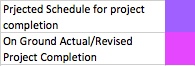 STUDY FINDINGS
GAPS RECOGNIZED
Reasons for Delay-
Addition and modification of drawing.
Changes in the FAR.
Sub stations should be properly planned.
Repetition of change should be avoided.
Any area demarcation should be in proper manner.
Inadequate need assessment and requirements from architect.
Any work which require attention of various departments/people should be done or finalized after proper coordination with all the concerned people.
Requirements of the user department should be clear.
Drawing should be made as per Government norms before putting into action.
[Speaker Notes: Ould be clear]
Reasons for Delay-
Space constraint.
Soil Testing.
Permission for tree cutting in the area took more than the expected time.
Weather conditions.
Reasons for Delay-
Changes during the construction phase.
Orders by NGT.
Shifting of C-Sect OT and LDR.
Department of Gynecology, Endoscopy and Audiometry were interchanged which led to various changes in the structure.
Addition of one extra floor.
Addition of two new Operation Theatres.
External and internal work should go hand in hand.
Reasons for Delay-
Civil work delay
Changes in the type of lights.
Addition of new areas further led to changes in the HVAC ducting.
Reasons for Delay-
Receiving of equipment’s like MRI Machine, CT Scan Machine etc. was done when not even 65-70% of the hospital structure was ready. This led to cost overrun in maintaining the equipment for such a long period of time.
Early receiving of equipment also caused a risk to the security and maintenance of equipment as the structure was not ready and equipped to shelter the equipment.
Reasons for Delay-
Mock up for furniture items .
Delayed completion of services work further added to overrun of project in terms of time.
Avoid use of customized items.
Use easily available stone(15mm thickness) instead of special thickness(20mm).
Lack of co-ordination between the services team and finishing .
Many gaps could not be recognized in the planning stage which led to additional steps during the finishing stage.
Spaces between two adjacent rooms had to be plugged in later stages.
Gaps between the façade and staircases had to be closed later on.
Work should be done as per BOQ instead of extra items.
We should go for basics not on luxury items.
Introduction of any new item should be done after proper RnD.
Reasons for Delay-
Execution of software on site.
Changes in the furniture.
Changes in the signage’s.
RECOMMENDATIONS
Identify the requirements of client.
Realistic schedule for project completion. 
Analogous estimation model and expert judgment model.
Scrutinize the drawings.
Furniture mock up.
Avoid use of customized items.
Use easily available stone(15mm thickness) instead of special thickness(20mm).
Work should be done as per BOQ instead of extra items.
We should go for basics not on luxury items.
Sub stations should be properly planned.
Repetition of change should be avoided.
Before putting any plan into action we should think of maintenance and operational  issues related to that plan.
Drawing should be made as per Government norms before putting into action.
Any work which require attention of various departments/people should be done or finalized after proper coordination with all the concerned people.
External and internal work should go hand in hand.
Any area demarcation should be in proper manner.
Introduction of any new item should be done after proper RnD.
Conclusion
Estimating the time to complete a construction job is the key to a successful project management. An overly optimistic project completion schedule only adds to the loss incurred by the organization in terms of cost but also the opportunity lost due to the delay. Delayed project affects the organization in terms of -
Time loss 
Loss of opportunity
Interest charges
Imprecise cash flow
Cost of recruited manpower
Delayed break even point
LIMITATIONS OF THE STUDY
The study was based mainly on secondary data.
Owing to the confidential nature, certain data could not be shared.
Many phases of the project had already been completed and hence proper analysis of the reasons for gap could not be identified in certain cases(e.g. Land acquisition).
Thank You!